Video Telephony for End-consumers:Measurement Study of Google+, iChat, and Skype
Yang Xu, Chenguang Yu, Jingjiang Li and Yong Liu
Department of Electrical and Computer Engineering
Polytechnic Institute of New York University
What is Video telephony ?
   Ans: Video telephony  comprises the technologies for the reception and    			transmission of audio-video signals by users at different locations, for 		     communication between people in real-time
Video telephony requires high-bandwidth and low-delay data transmissions between users
Main challenge for video conference: 
	1.different user device and network access
	2.dynamic bandwidth variation
	3.random network impairments like packet loss or delay
This paper unveil 4 major design choice of 3 different systems,we will see them later
system’s key design choice
1.System Architecture : I . natural method is Peer-to-Peer (P2P),but user normally cannot upload 							multiple high-quality video streams simultaneously.
						 II . video conferencing servers can be employed to relay  users’ voice and 								video.
2.Video Generation and Adaptation : I.single video version-downloadable by the weakest receiver.										II.multiple video versions-match receiver’s download 												capacity , but High encoding and bandwidth overhead.
                                                                   III. Scalable Video Coding(SVC) - encodes video into multiple   										layers,can reduce overhead
system’s key design choices(CONT.)
3.Packet Loss Recovery : I.Forward Error Correction (FEC) – for real-time system , FEC block must 									   be short , it will reduce coding efficiency       
                                           II.retansmission – viable if network delay is small , retransmission add 								redundancy only as needed, and hence is more bandwidth-efficiency
4.User Quality-of-Experience (QoE): consider voice&video delay, synchronization , video 												resolution, frame-rate and quantization, etc. Most 													Important is adaptive to varying network conditions and 											robust against random network impairments
SYSTEM ARCHITECTURE
They use 3 stage of experiment to identify voice, video, and signaling flows-
1.Normal conference 2.Only voice conference 3. No one of them   

I.iChat : P2P ,star topology,only central hub
	  (initator) can add or close the conference.
    	upload data flow use only UDP flow , RTP protocol
II.Coogle+: Server-centric topology,not direct transmission
	by user ,but by proxy servers.
	data flow use UDP flow Most time ,TCP is used only 
	UDP is taffic.it also use RTP protocol.
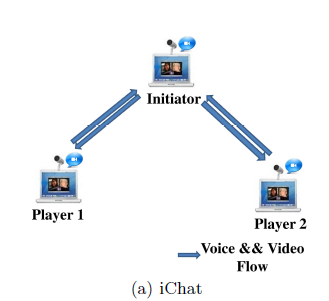 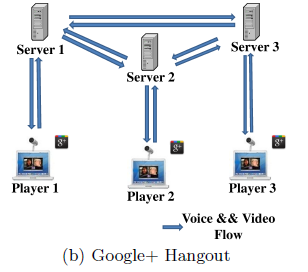 SYSTEM ARCHITECTURE(CONT.)
III.Skype : Hyprid topology,in two-party calls use direct P2P;
			if more user ,like picture .voice flow transport like 
			iChat(initiator do sound mix to combine user 
			voice to  one stream);for video flow , user upload to 
			server which directly relays to other reciver.
			Skype use UDP and TCP flow,but not use 
			RTP protocol
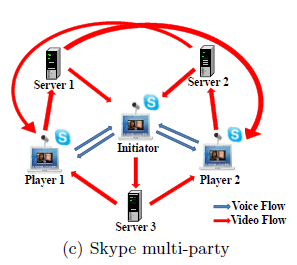 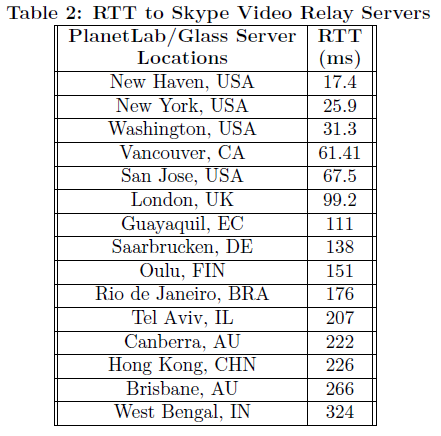 They try to find conference server placement use geolocation tool -  Maxmind,and found :
1.Google+ servers are assigned to nearest to 	client around the world.
2.Skype server are all have same subnet address 	,after try to ping them – all located on the 	same place,near New Jersey
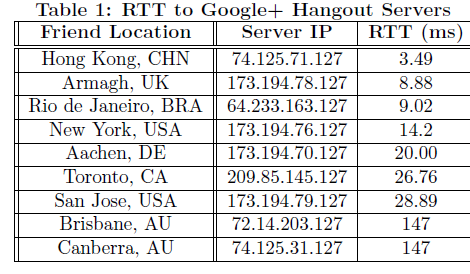 Video Generation and adaptation
video quality is mostly determined by three
video encoding parameters: resolution, 
frame rate, and quantization.
Skype and Google+ adapt video resolution to network bandwidth; iChat’s video resolution is determined by the number of users in the conference.
I.Chat uses One-version Encoding.
II.Skype uses Multi-version Encoding : source-side multi-version encoding,
	if sender or receiver capacity are low use one-version.
III. Google+ uses Multi-layer Encoding
Video Generation and adaptation(CONT.)
For RTP packet header format: Sequence Number(packet number),Timestamp(first sampling time of packet), Marker(last packet is 1)
Check For reciver 1, Google+ achieve temporal scalability
			 reciver 2, Google+ achieve spatial 
			 scalability 
Temporal scalability:
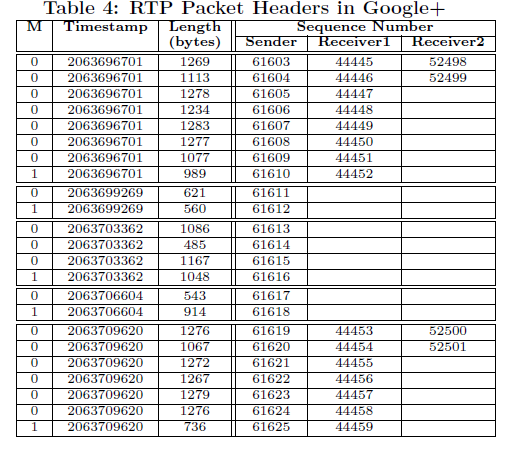 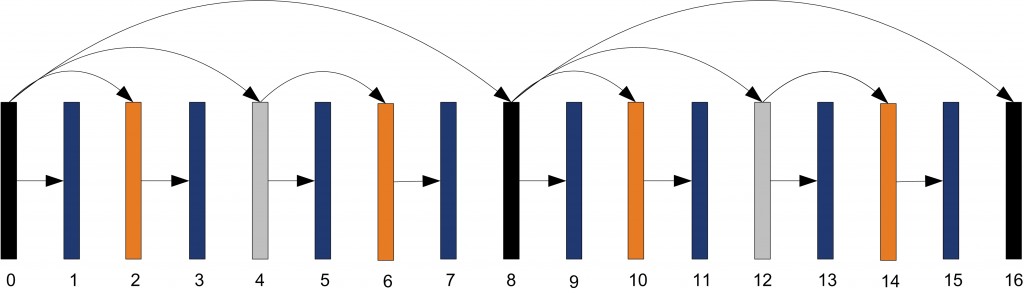 VOICE AND VIDEO DELAY
Define Te : the voice/video capturing and encoding delay at the sender
   Tn: be the one-way transmission and propagation delay on the network path 
   Ts :be the server or super-node processing time (Ts = 0, if there is no server or    	super-node involved) 
  Td :be the video or voice decoding and playback delay at the receiver.
one-way voice (video) delay is: T = Te + Tn + Ts + Td.
One-way Voice & Video Delay
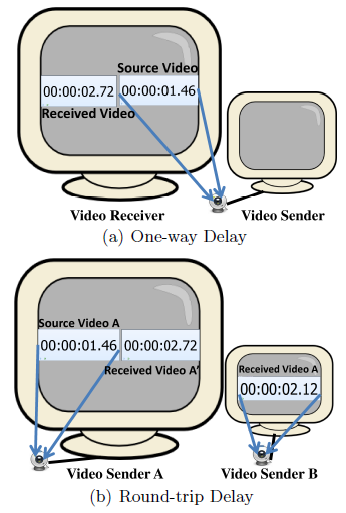 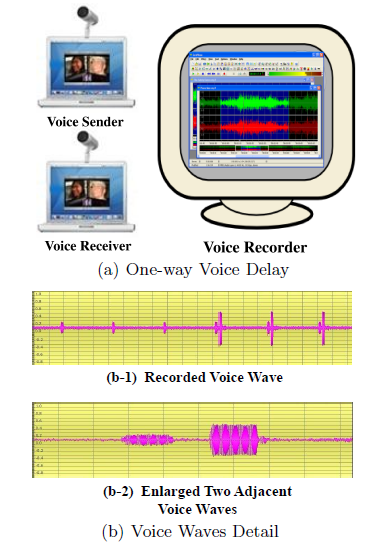 1.Use OCR software  to  recognize image 
2.Round-trip time 
3.one-way delay
4.Google+ use most time to process data
5.Skype in two party is faster than multi party 
6.Skype’s video & voice is unsynchronized
7.Round-trip video delay (RTT)
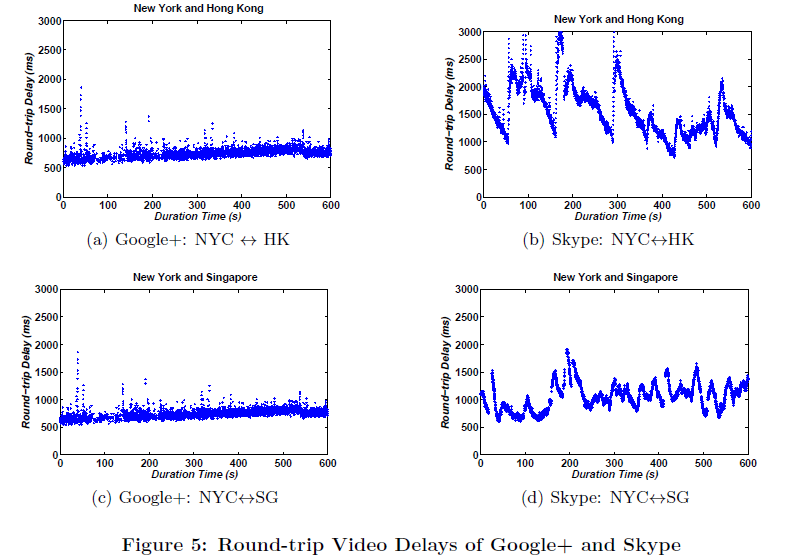 For RTT Google+  is faster than Skype.
The transmission between Google+
        relay servers likely traverse their own                          	private backbone network with good   	QoS  guarantee.
Google+ system incur less network loss and delay than Skype.
ROBUSTNESS AGAINST LOSSES
Conventional wisdom is to use packet-level forward error correction (FEC) coding.
But if network delay is short enough(20ms),retansmission is affordable.
Skype employs aggressive FEC coding for VoIP(Voice over IP) and two-party video conference.
Define FEC redundancy ratio
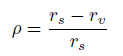 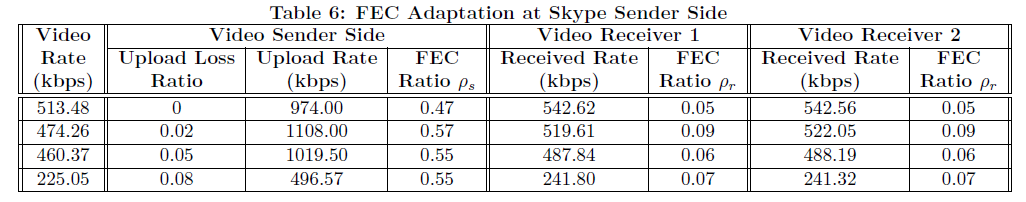 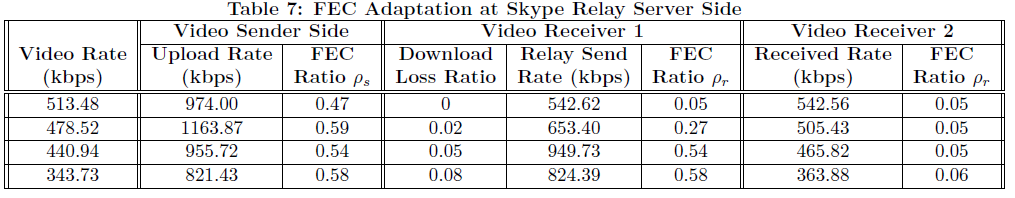 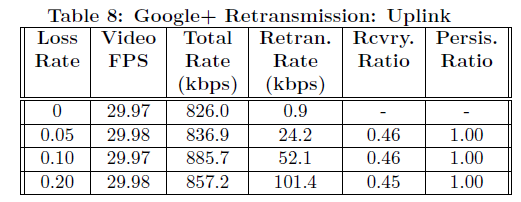 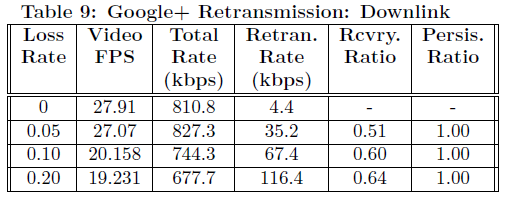 recovery ratio is defined as the fraction of lost packets that are eventually received by the receiver.
persistent ratio defines the fraction of packets retransmitted at least once that are eventually received by the receiver.
Google+ applies selective persistent retransmission to packets of the lower video layers first.
define the k-th retransmission interval as the time lag between the kth retransmission and the
     (k−1)th retransmission of the same packet
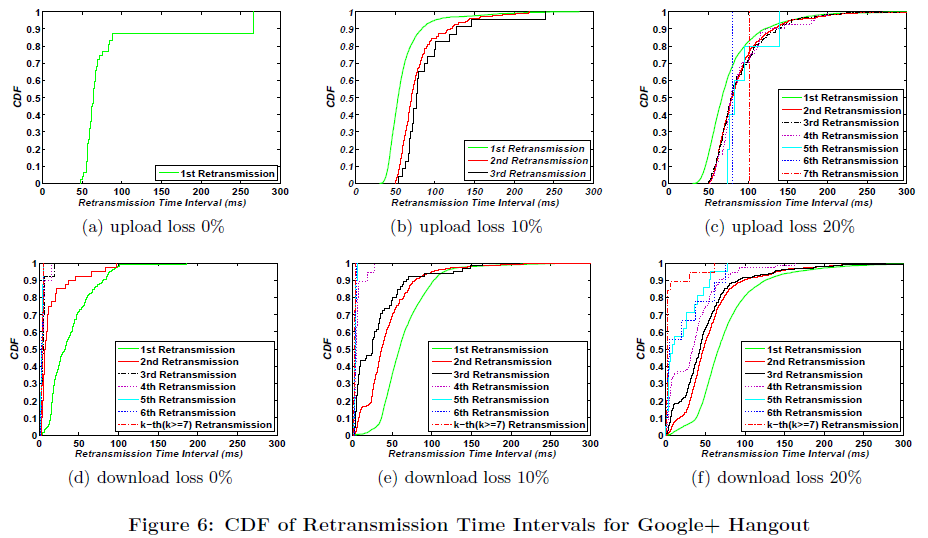 CDF :Cumulative Distribution Function
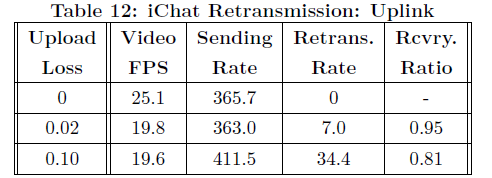 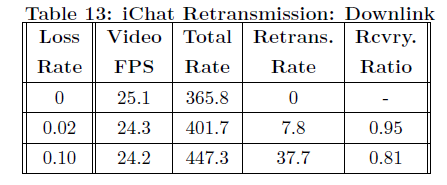 layered video coding not only adapts to user heterogeneity well, but also enhances video quality resilience against losses.
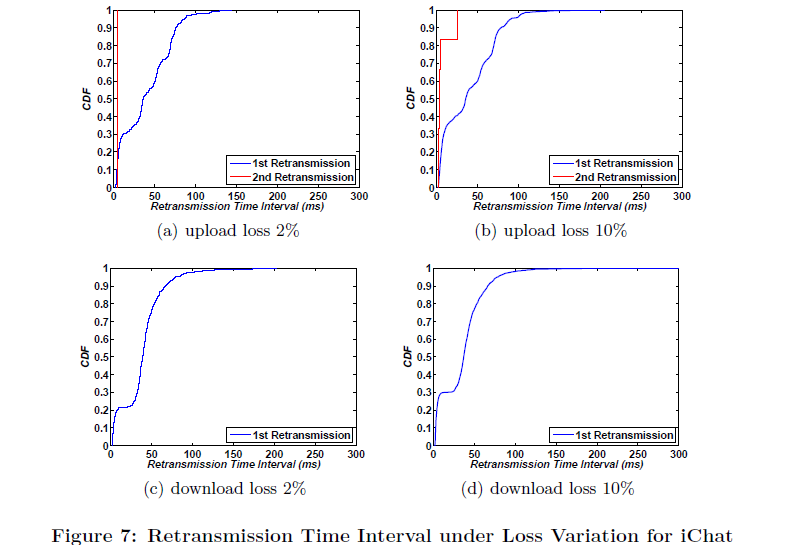 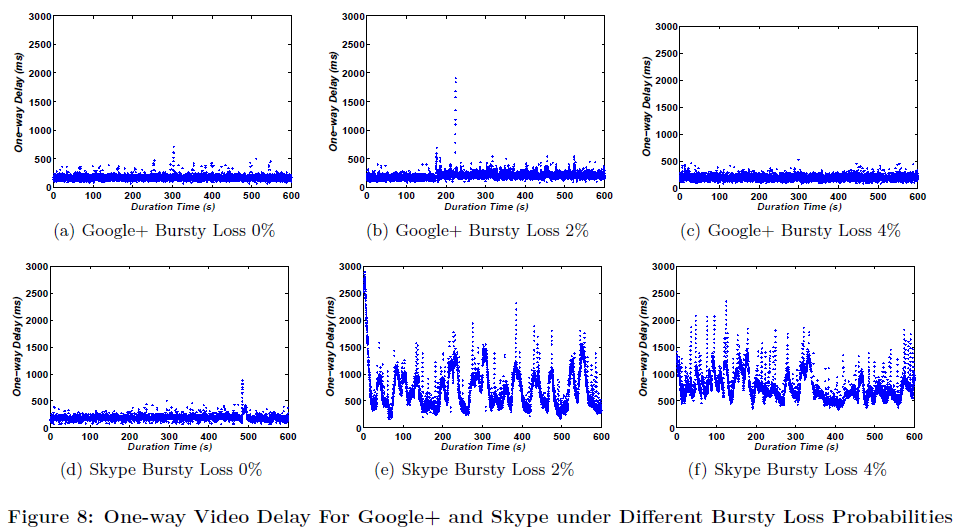 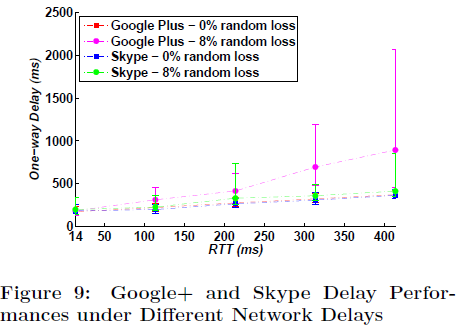 Skype’s FEC efficiency is almost independent of RTT.
FEC is preferable over retransmissions if RTT is large, loss is random, and loss rate is not too high.
Conclusion
pure P2P architecture cannot sustain high-quality multi-party video conferencing services on the Internet.
bandwidth-rich server infrastructure can be deployed to significantly improve user conferencing experiences.
Compared with multi-version video coding, layered video coding can more efficiently address user access heterogeneity.
With layered video coding, prioritized selective retransmissions can further enhance the
    robustness of conferencing quality against various network impairments.